Textos Sobre Espírito Santo
Força, vento ou pessoa ?
Oséias 6:3
3) Então conheçamos, e prossigamos em conhecer ao SENHOR; como a alva, a Sua vinda é certa; e ele descerá sobre nós como a chuva, como chuva serôdia que rega a terra.
Mateus 13:11
11) Ele, respondendo, disse-lhes: Porque a vós é dado conhecer os mistérios do reino dos céus, mas a eles não lhes é dado;
Colossenses 2:2
2) Para que os seus corações sejam consolados, e estejam unidos em amor, e enriquecidos da plenitude da inteligência, para conhecimento do mistério de Deus e Pai, Cristo, 
3) Em quem estão escondidos todos os tesouros da sabedoria e da ciência.
Romanos 16:25-27
25) Ora, àquele que é poderoso para vos confirmar segundo o meu evangelho e a pregação de Jesus Cristo, conforme a revelação do mistério que desde tempos eternos esteve oculto, 
26) Mas que se manifestou agora, e se notificou pelas Escrituras dos profetas, segundo o mandamento do Deus eterno, a todas as nações para obediência da fé; 
27) Ao único Deus, sábio, seja dada glória por Jesus Cristo para todo o sempre. Amém.
1 Coríntios 2:12
12) Mas nós não recebemos o espírito do mundo, mas o Espírito que provém de Deus, para que pudéssemos conhecer o que nos é dado gratuitamente por Deus.
1 Coríntios 2:11-12
11) Porque, qual dos homens sabe as coisas do homem, senão o espírito do homem, que nele está? Assim também ninguém sabe as coisas de Deus, senão o Espírito de Deus. 
12) Mas nós não recebemos o espírito do mundo, mas o Espírito que provém de Deus, para que pudéssemos conhecer o que nos é dado gratuitamente por Deus.
Atos Dos Apóstolos Pg.590
Quando o som da última trombeta penetrar a prisão dos mortos, e os justos saírem triunfantes, exclamando: "Onde está, ó morte, o teu aguilhão? Onde está, ó inferno, a tua vitória" (I Cor. 15:55), para permanecerem então com Deus, com Cristo, com os anjos e com os leais e fiéis de todos os tempos, os filhos de Deus serão a grande maioria.
Conselhos Sobre O Regime Alimentar Pg.72
O povo a quem Deus está dirigindo será um povo peculiar. Não se assemelhará ao mundo. Mas se seguirem as indicações de Deus, cumprirão o Seu propósito, e submeterão sua vontade à vontade dele. Cristo habitará em seu coração. O templo de Deus será santo. Vosso corpo, diz o apóstolo, é o templo do Espírito Santo.
Test. For the church vol. 1-9 Pg. 186
Foi me mostrado que os testemunhos aos laudiceanos se aplica ao povo de Deus no tempo presente....destina-se a despertar o povo de Deus, a revelar-lhes as suas apostasias e conduzir a zeloso arrependimento, para que desfrutem a presença de Jesus e estejam preparados pra o alto clamor do terceiro anjo.
O Grande Conflito Pg.342
A grande obra do evangelho não devera encerrar-se com menor manifestação do poder de Deus do que a que assinalou o seu inicio. As profecias que se cumpriram no derramamento da chuva temporã no inicio do evangelho, deverão cumprir-se novamente na chuva serôdia, no final do mesmo. Eis ai os tempos do refrigério contemplados pelo apostolo Pedro, em antecipação.(Atos 3:19 e 20).
Atos 3:19-20
19) Arrependei-vos, pois, e convertei-vos, para que sejam apagados os vossos pecados, e venham assim os tempos do refrigério pela presença do SENHOR, 
20) E envie ele a Jesus Cristo, que já dantes vos foi pregado.
Mensagens escolhidas Vol.1 Pg.327
Que maior engano pode sobrevir à mente humana que a confiança de estar correto, quando se está totalmente errado! A mensagem da Testemunha Verdadeira encontra o povo de Deus em triste engano, todavia sincero nesse engano. Eles não sabem que sua condição é deplorável à vista de Deus. Enquanto aqueles que são abordados se lisonjeiam de achar-se em exaltada condição espiritual, a mensagem da Testemunha Verdadeira destrói sua segurança com a surpreendente
Pág. 328
denúncia de seu verdadeiro estado espiritual de cegueira, pobreza e miséria.
Eventos Finais Pg. 130
Para a sabedoria humana, tudo isto parece agora impossível: mas ao ser retirado dos homens o Espírito de Deus, o qual tem o poder de reprimi-los, e ao ficarem eles sobre o poder de Satanás, que odeia os preceitos divinos, hão de acontecer coisas estranhas. Quando o temor e o amor de Deus são removidos, o coração pode tornar-se muito cruel.
Mensagens Escolhidas Vol.3 Pg.427
4-Festa O Pentecostes
A grande obra do evangelho não deverá encerrar-se com menor manifestação do poder de Deus do que a que assinalou o seu início. As profecias que se cumpriram no derramamento da chuva temporã no início do evangelho, devem novamente cumprir-se na chuva serôdia, no final do mesmo. Eis aí "os tempos do refrigério" que o apóstolo Pedro esperava quando disse: "Arrependei-vos, pois, e convertei-vos, para que sejam apagados os vossos pecados, e venham assim os tempos do refrigério pela presença do Senhor, e envie Ele a Jesus Cristo." Atos 3:19 e 20.
Primeiros escritos Pg.33, 85 e 86
E ao início do tempo de angústia fomos cheios do Espírito Santo ao sairmos para proclamar o sábado mais amplamente. Primeiros Escritos, Pg. 33.
O "início do tempo de angústia" ali mencionado, não se refere ao tempo em que as pragas começarão a ser derramadas, mas a um breve período, pouco antes, enquanto Cristo está no santuário. Nesse tempo, enquanto a obra de salvação está se encerrando, tribulações virão sobre a Terra, e as nações ficarão iradas, embora contidas para não impedir a obra do terceiro anjo. Nesse tempo a "chuva serôdia", ou o refrigério pela presença do Senhor, virá, para dar poder à grande voz do terceiro anjo e preparar os santos para estarem de pé no período em que as sete últimas pragas serão derramadas. Primeiros Escritos, Pg. 85 e 86.
Exaltai-O MM. 1992 Pg.18
O grande Criador convocou os exércitos celestiais, para na presença de todos os anjos conferir honra especial a Seu Filho. O Filho estava assentado no trono com o Pai, e a multidão celestial de santos anjos reunida ao redor dEles. O Pai então fez saber que por Sua própria decisão Cristo, Seu Filho, devia ser considerado igual a Ele, assim que em qualquer lugar que estivesse presente Seu Filho, isto valeria pela Sua própria presença.
Exaltai-O MM. 1992 Pg.18
A palavra do Filho devia ser obedecida tão prontamente como a palavra do Pai. Seu Filho foi por Ele investido com autoridade para comandar os exércitos celestiais. Especialmente devia Seu Filho trabalhar em união com Ele na projetada criação da Terra e de cada ser vivente que devia existir sobre ela. O Filho levaria a cabo Sua vontade e Seus propósitos, mas nada faria por Si mesmo. A vontade do Pai seria realizada nEle.
O Desejado De Todas As Nações Pg.210
O humilde Nazareno afirma Sua real nobreza. Ergue-se acima da humanidade, atira de Si o disfarce do pecado e da injúria, e revela-Se - o Honrado dos anjos, o Filho de Deus, Um com o Criador do Universo. Seus ouvintes ficam fascinados. Homem algum já falou palavras como as Suas, nem se portou com tão régia majestade. Seus discursos são claros e positivos, declarando plenamente Sua missão, e o dever do mundo: "O Pai a ninguém julga, mas deu ao Filho todo o juízo; para que todos honrem o Filho, como honram o Pai. Quem não honra o Filho, não honra o Pai que O enviou. ... Porque, como o Pai tem a vida em Si mesmo, assim deu também ao Filho ter a vida em Si mesmo. E deu-Lhe o poder de exercer o juízo, porque é o Filho do homem.
O Desejado De Todas As Nações Pg.208
Mas o Filho de Deus era submisso à vontade de Seu Pai, e dependente de Seu poder. Tão plenamente vazio do próprio eu era Jesus, que não elaborava planos para Si mesmo. Aceitava os que Deus fazia a Seu respeito, e o Pai os desdobrava dia a dia. Assim devemos nós confiar em Deus, para que nossa vida seja uma simples operação de Sua vontade.
Exaltai-O MM. 1992 Pg.47
Depois que a Terra foi criada, com sua vida animal, o Pai e o Filho levaram a cabo Seu propósito, planejado antes da queda de Satanás, de fazer o homem à Sua própria imagem. Eles tinham operado juntos na criação da Terra e de cada ser vivente sobre ela. E agora disse Deus a Seu Filho: "Façamos o homem à nossa imagem."
Testemunhos Seletos Vol.1 Pg.228
Os sofrimentos de Cristo
Jesus unira-Se ao Pai na criação do mundo. Por entre os angustiosos sofrimentos do Filho de Deus, unicamente os homens cegos e iludidos permaneciam insensíveis. Os príncipes dos sacerdotes e os anciãos ofendiam o querido Filho de Deus em Suas ânsias de morte. Todavia a natureza inanimada geme em simpatia com Seu ensangüentado e moribundo Autor. A Terra treme. O Sol recusa-se a contemplar a cena.
Testemunhos Seletos Vol.1 Pg.228
O céu se enegrece. Os anjos assistiram à cena de sofrimento até que não mais puderam contemplá-la, e ocultaram o rosto da horrenda visão. Cristo está morrendo! Está como que sem esperança! É retirado o sorriso aprovador do Pai, e aos anjos não é permitido aclarar as sombras da hora terrível. Não podiam senão olhar em assombro a seu amado Comandante, a Majestade do Céu, a sofrer o castigo da transgressão do homem à lei do Pai.
O Desejado De Todas As Nações Pg.769
No Sepulcro De José
No princípio, o Pai e o Filho repousaram no sábado após Sua obra de criação. Quando "os céus, e a Terra e todo o seu exército foram acabados" (Gên. 2:1), o Criador e todos os seres celestiais se regozijaram na contemplação da gloriosa cena. "As estrelas da alva juntas alegremente cantavam, e todos os filhos de Deus rejubilavam." Jó 38:7. Agora Jesus descansava da obra de redenção; e se bem que houvesse dor entre os que O amavam na Terra, reinou contudo alegria no Céu.
Testemunhos Para A Igreja Vol.8 Pg.20-21
“O Espírito dAquele que morreu para que os pecadores vivessem, dirigia a inteira congregação de crentes. Os discípulos não pediram uma benção para si. Arcavam sobre o peso da preocupação pelos pedidos. O evangelho devia ser levado aos confins da terra, e reclamaram a dotação de poder que Cristo prometera.”
Cristo se achava então em atitude diversa daquela em que sempre estivera. Seus sofrimentos podem melhor ser descritos nas palavras do profeta: “ Ó espada, ergue-te contra o meu Pastor e contra o varão que é meu companheiro, diz o SENHOR DOS EXÉRCITOS.” Como substituto e refém do pecado, estava Cristo sofrendo sobre a justiça divina. Viu o que significa justiça. Até então, fora como um intercessor por outros; agora, ansiava alguém que por ele intercedesse.
     Ao sentir Cristo interrompida sua unidade com o Pai, temia que, em sua natureza humana, não fosse capaz de resistir ao vindouro conflito com os poderes das trevas. No deserto da tentação, estivera em jogo o destino da raça humana. Cristo saíra então vitorioso. Agora viera o tentador para a derradeira e tremenda luta. 
                                                                                                    ODTN.\pg.\686.
Ezequiel 39.29
29) Nem lhes esconderei mais a minha face, pois derramarei o meu Espírito sobre a casa de Israel, diz o Senhor DEUS.
Joel 2:28
28) E há de ser que, depois derramarei o meu Espírito sobre toda a carne, e vossos filhos e vossas filhas profetizarão, os vossos velhos terão sonhos, os vossos jovens terão visões.
Zacarias 4:6
6) E respondeu-me, dizendo: Esta é a palavra do SENHOR a Zorobabel, dizendo: Não por força nem por violência, mas sim pelo meu Espírito, diz o SENHOR dos Exércitos.
Zacarias 7:12
12) Sim, fizeram os seus corações como pedra de diamante, para que não ouvissem a lei, nem as palavras que o SENHOR dos Exércitos enviara pelo seu Espírito por intermédio dos primeiros profetas; daí veio a grande ira do SENHOR dos Exércitos.
Mateus 1.18
18) Ora, o nascimento de Jesus Cristo foi assim: Estando Maria, sua mãe, desposada com José, antes de se ajuntarem, achou-se ter concebido do Espírito Santo.
Mateus 10.20
20) Porque não sois vós quem falará, mas o Espírito de vosso Pai é que fala em vós.
Mateus 12.28
28) Mas, se eu expulso os demônios pelo Espírito de Deus, logo é chegado a vós o reino de Deus.
Marcos 1:8
8) Eu, em verdade, tenho-vos batizado com água; ele, porém, vos batizará com o Espírito Santo.
Marcos 12:36
36) O próprio Davi disse pelo Espírito Santo: O Senhor disse ao meu Senhor: Assenta-te à minha direita Até que eu ponha os teus inimigos por escabelo dos teus pés.
Marcos 13:11
11) Quando, pois, vos conduzirem e vos entregarem, não estejais solícitos de antemão pelo que haveis de dizer, nem premediteis; mas, o que vos for dado naquela hora, isso falai, porque não sois vós os que falais, mas o Espírito Santo.
Lucas 1:35
35) E, respondendo o anjo, disse-lhe: Descerá sobre ti o Espírito Santo, e a virtude do Altíssimo te cobrirá com a sua sombra; por isso também o Santo, que de ti há de nascer, será chamado Filho de Deus.
Lucas 11:13
13) Pois se vós, sendo maus, sabeis dar boas dádivas aos vossos filhos, quanto mais dará o Pai celestial o Espírito Santo àqueles que lho pedirem?
Lucas 23:46
46) E, clamando Jesus com grande voz, disse: Pai, nas tuas mãos entrego o meu espírito. E, havendo dito isto, expirou.
João 3.8
8) O vento assopra onde quer, e ouves a sua voz, mas não sabes de onde vem, nem para onde vai; assim é todo aquele que é nascido do Espírito.
João 3:6
6) O que é nascido da carne é carne, e o que é nascido do Espírito é espírito.
João 3:34
34) Porque aquele que Deus enviou fala as palavras de Deus; pois não lhe dá Deus o Espírito por medida.
João 4:23
23) Mas a hora vem, e agora é, em que os verdadeiros adoradores adorarão o Pai em espírito e em verdade; porque o Pai procura a tais que assim o adorem.
João 4:24
24) Deus é Espírito, e importa que os que o adoram o adorem em espírito e em verdade.
nota(Deus é Espírito e não um espírito deus)
João 7:39
39) E isto disse ele do Espírito que haviam de receber os que nele cressem; porque o Espírito Santo ainda não fora dado, por ainda Jesus não ter sido glorificado.
João 20:22
22) E, havendo dito isto, assoprou sobre eles e disse-lhes: Recebei o Espírito Santo.
Atos 1:16
16) Homens irmãos, convinha que se cumprisse a Escritura que o Espírito Santo predisse pela boca de Davi, acerca de Judas, que foi o guia daqueles que prenderam a Jesus;
Atos 2:33
33) De sorte que, exaltado pela destra de Deus, e tendo recebido do Pai a promessa do Espírito Santo, derramou isto que vós agora vedes e ouvis.
Atos 6:10
10) E não podiam resistir à sabedoria, e ao Espírito com que falava.
Atos 8:18-19
18) E Simão, vendo que pela imposição das mãos dos apóstolos era dado o Espírito Santo, lhes ofereceu dinheiro,
19) Dizendo: Daime também a mim esse poder, para que aquele sobre quem eu puser as mãos receba o Espírito Santo.
Atos 28:25
25) E, como ficaram entre si discordes, despediram-se, dizendo Paulo esta palavra: Bem falou o Espírito Santo a nossos pais pelo profeta Isaías,
Romanos 8:9
9) Vós, porém, não estais na carne, mas no Espírito, se é que o Espírito de Deus habita em vós. Mas, se alguém não tem o Espírito de Cristo, esse tal não é dele.
Romanos 8:11
11) E, se o Espírito daquele que dentre os mortos ressuscitou a Jesus habita em vós, aquele que dentre os mortos ressuscitou a Cristo também vivificará os vossos corpos mortais, pelo seu Espírito que em vós habita.
Atos 5:30
30) O Deus de nossos pais ressuscitou a Jesus, ao qual vós matastes, suspendendo-o no madeiro.
I Coríntios 2:11
11) Porque, qual dos homens sabe as coisas do homem, senão o espírito do homem, que nele está? Assim também ninguém sabe as coisas de Deus, senão o Espírito de Deus.
I Coríntios 2:10
10) Mas Deus no-las revelou pelo seu Espírito; porque o Espírito penetra todas as coisas, ainda as profundezas de Deus.
I Coríntios 3:16
16) Não sabeis vós que sois o templo de Deus e que o Espírito de Deus habita em vós?
I Coríntios 6:19
19) Ou não sabeis que o vosso corpo é o templo do Espírito Santo, que habita em vós, proveniente de Deus, e que não sois de vós mesmos?
Gálatas 4:6
6) E, porque sois filhos, Deus enviou aos vossos corações o Espírito de seu Filho, que clama: Aba, Pai.
Efésios 2:22
22) No qual também vós juntamente sois edificados para morada de Deus em Espírito.
Efésios 4:30
30) E não entristeçais o Espírito Santo de Deus, no qual estais selados para o dia da redenção.
Filipenses 1:19
19) Porque sei que disto me resultará salvação, pela vossa oração e pelo socorro do Espírito de Jesus Cristo,
I Timóteo 3:16
16) E, sem dúvida alguma, grande é o mistério da piedade: Deus se manifestou em carne, foi justificado no Espírito, visto dos anjos, pregado aos gentios, crido no mundo, recebido acima na glória.
I Pedro 1:11
11) Indagando que tempo ou que ocasião de tempo o Espírito de Cristo, que estava neles, indicava, anteriormente testificando os sofrimentos que a Cristo haviam de vir, e a glória que se lhes havia de seguir.
II Pedro 1:21
21) Porque a profecia nunca foi produzida por vontade de homem algum, mas os homens santos de Deus falaram inspirados pelo Espírito Santo.
I João 3:24
24) E aquele que guarda os seus mandamentos nele está, e ele nele. E nisto conhecemos que ele está em nós, pelo Espírito que nos tem dado.
I João 4:13
13) Nisto conhecemos que estamos nele, e ele em nós, pois que nos deu do seu Espírito.
Apocalipse 1:4
4) João, às sete igrejas que estão na Ásia: Graça e paz seja convosco da parte daquele que é, e que era, e que há de vir, e da dos sete espíritos que estão diante do seu trono;
Apocalipse 3:1
1) E AO anjo da igreja que está em Sardes escreve: Isto diz o que tem os sete espíritos de Deus, e as sete estrelas: Conheço as tuas obras, que tens nome de que vives, e estás morto.
Apocalipse 4:5
5) E do trono saíam relâmpagos, e trovões, e vozes; e diante do trono ardiam sete lâmpadas de fogo, as quais são os sete espíritos de Deus.
Apocalipse 5:6
6) E olhei, e eis que estava no meio do trono e dos quatro animais viventes e entre os anciãos um Cordeiro, como havendo sido morto, e tinha sete chifres e sete olhos, que são os sete espíritos de Deus enviados a toda a terra.
Apocalipse 19:10
10) E eu lancei-me a seus pés para o adorar; mas ele disse-me: Olha não faças tal; sou teu conservo, e de teus irmãos, que têm o testemunho de Jesus. Adora a Deus; porque o testemunho de Jesus é o espírito de profecia.
Texto de Uriah Smith Boletim Diário da Conferencia Geral Vol.4, 14 de março de 1891 Pg.146-147
Nas.1832 Mor1903
Texto de Uriah Smith Boletim Diário da Conferencia Geral Vol.4, 14 de março de 1891 Pg.146-147
“O Espírito Santo é o Espírito de Deus; ele também é o Espírito de Cristo”
E.J Waggoner, Cristo e Sua justiça Pg.23 1890
E.J Waggoner, Cristo e Sua justiça Pg.23 1890
Nas.1855 Mor1916
E.J Waggoner, Cristo e Sua justiça Pg.23 1890
“Aqui nós encontramos que o Espírito Santo é tanto o Espírito de Deus como o Espírito de Cristo”.
J.N Loughborough Review & Herald 13 de Setembro de 1898
Nas.1832 Mor1924
J.N Loughborough Review & Herald 13 de Setembro de 1898
“Aprendemos por está linguagem que quando nós falamos do Espírito de Deus, nós estamos na verdade falando de Sua presença e poder”.
Ellen.G White Testemunhos Para A Igreja Vol.7 Pg.273
Nas.1827 Mor1915
Testemunhos Para A Igreja Vol.7 Pg.273
“Ao dar nos seu Espírito, Deus nos dá Ele mesmo, tornando Ele mesmo uma fonte de divinas influências, para dar saúde e vida ao mundo”.
Review and Herald 5 de Abril de 1906 Par.12
Nas.1827 Mor1915
Review and Herald 5 de Abril de 1906 Par.12
“É o espírito que vitaliza, a carne não se aproveita para nada, as palavras que Eu digo a vocês, elas são espírito, e elas são vida.”
“Cristo aqui não está se referindo a Sua doutrina, mas a Sua pessoa, a divindade de Seu caráter.”
The Southern Work (a obra no sul) 13 de Setembro de 1898
Nas.1827 Mor1915
The Southern Work (a obra no sul) 13 de Setembro de 1898
“Que Cristo devia se manifestar a eles, e ainda estar invisível ao mundo, era um mistério para os discípulos.”
“Eles não podiam entender as palavras de Cristo, em seu sentido espiritual, eles estavam pensando no externo, na manifestação visível.”
“Eles não podiam se dar conta do fato de que podiam ter a presença de Cristo com eles, e ainda Ele ficar despercebido pelo mundo.
Eles não entenderam o significado de uma manifestação espiritual.”
O Desejado De Todas As Nações Pg.166
Nas.1827 Mor1915
O Desejado De Todas As Nações Pg.166
Enquanto Jesus ministra no santuário em cima, Ele ainda é, por Seu Espírito, o ministro da igreja na terra.
Ele está afastado dos olhos do sentido, mas Sua promessa de despedida é cumprida, “veja Eu estarei com vocês para sempre, até o fim do mundo.” (Mateus 28:20)
Review & Herald 19 de Maio de 1904
Nas.1827 Mor1915
Review & Herald 19 de Maio de 1904
“Cristo declarou que após Sua subida, enviaria a Sua igreja, como Seu glorioso presente, o Confortador, que tomaria o Seu lugar.”
Este confortador é o Espírito Santo, a alma de Sua vida, a eficácia de sua igreja, a luz e a vida do mundo.
Com Seu Espírito, Cristo envia uma influência reconciliadora e um poder que arranca o pecado.”
The Home Missionary (O Missionário do Lar) 1 de Novembro de 1893
Nas.1827 Mor1915
The Home Missionary (O Missionário do Lar) 1 de Novembro de 1893
“...O Espírito Santo é o Confortador, como a presença pessoal de Cristo para alma.”
O Desejado De Todas As Nações Pg.669
Nas.1827 Mor1915
O Desejado De Todas As Nações Pg.669
“O Senhor sabe tudo sobre os seus servos fiéis que por Sua causa estão dormindo na prisão ou foram banidos para ilhas solitárias.
Ele os conforta com Sua própria presença.”
Review & Herald 26 Outubro, 1897
Nas.1827 Mor1915
Review & Herald 26 Outubro, 1897
“Não há Consolador como Cristo, tão terno e tão verdadeiro.”
Manuscript Releases Vol.8 Pg.49
Nas.1827 Mor1915
Manuscript Releases Vol.8 Pg.49
“O Salvador é o nosso Consolador. Isto eu tenho provado que Ele é.”
Manuscript Releases Vol.19 Pg.296-297
Nas.1827 Mor1915
Manuscript Releases Vol.19 Pg.296-297
“Através da fé olhamos para Jesus, nossa fé rompe as sombras, e adoramos a Deus por Seu maravilhoso amor ao dar Jesus o Consolador.”
Review & Herald 26 de Agosto, 1890 Parágrafo.10
Nas.1827 Mor1915
Review & Herald 26 de Agosto, 1890 Parágrafo.10
A razão por que as igrejas estão débeis, fracas e prontas para a morte, é que o inimigo trouxe influências de uma natureza desencorajadora para repousar sobre as almas temerosas. Ele procurou tapar Jesus da visão deles como o Consolador, como o único que reprova, que adverte, que os admoesta, Dizendo:
“Este é o caminho, andai por ele.”
Tiago Withe Review & Herald 4 de Janeiro de 1881
Nas.1821 Mor1881
Tiago Withe Review & Herald 4 de Janeiro de 1881
“O Pai era maior que o Filho, pelo fato Dele ser o primeiro. O Filho era igual com o Pai pelo fato Dele ter recebido todas as coisas do Pai.”
John Andrews  Review & Herald 7 de Setembro de 1869
Nas.1829 Mor1883
John Andrews  Review & Herald 7 de Setembro de 1869
(veja o livro “What did the Pioneers Believe?Em www.smyrna.org  ou www.smyma.org 
“E como sendo o Filho de Deus, Ele também estaria excluído, porque Ele tinha Deus por Seu Pai, e teve, em algum ponto na eternidade do passado, um principio de dias.”
J.N Loughborough Review & Herald 05 de Novembro de 1861
J.N Loughborough Review & Herald 13 de Setembro de 1898
Nas.1832 Mor1924
J.N Loughborough Review & Herald 05 de Novembro de 1861
1 – É contrária ao senso comum.
2 – É contrária a Escritura.
3 – Sua origem é pagã e mitológica.
Não é muito coerente ao senso comum, falar de três sendo um, e um sendo três, ou como alguns expressam, chamando Deus como “o Deus Triúno” ou “Deus Três-Um” se
Pai, Filho, e Espírito Santo são cada Deus seriam três Deuses; pois três vezes um, não é um, mas três.
J.H Waggoner Pai de E.J Waggoner “Toughts of Baptism”(Idéias sobre o batismo) Em 1878.
Nas.1820 Mor1889
J.H Waggoner Pai de E.J Waggoner “Toughts of Baptism”(Idéias sobre o batismo) Em 1878.
“Ocorreu algo muito cedo que tornou a doutrina da Trindade em Triteismo, e ao invés de três pessoas divinas, como na teologia do Pai, Filho e Espírito Santo, resultou em três seres co-laterais, co-unidos e alto- originados, fazendo Deles três princípios absolutos e independentes, sem qualquer relação de Pai e Filho, que é a mais adequada noção de três deuses.”
Waggoner filho de J.H Waggoner “Sinais dos tempos” 08 de abril de 1889
Nas.1855 Mor1916
E.J Waggoner filho de J.H Waggoner “Sinais dos tempos” 08 d abril de 1889
“Embora ambos sejam da mesma natureza, o Pai é o primeiro no tocante ao tempo. Ele também é maior pelo fato de que não teve inicio, enquanto que a personalidade de Cristo teve início.”
E.J Waggoner filho de J.H Waggoner livro “Cristo e Sua justiça” Pg.19-24
Nas.1855 Mor1916
E.J Waggoner filho de J.H Waggoner livro “Cristo e Sua justiça” Pg.19-24
“Havia um tempo quando Cristo saiu e veio de Deus, do seio do Pai. ( João 8:42, 1:18).
Mas este tempo foi tão distante nos dias da eternidade que para uma finita compreensão é praticamente sem começo.(E.J Waggoner 1890)
E.J Waggoner filho de J.H Waggoner livro “Cristo e Sua justiça” Pg.12, 1890
Nas.1855 Mor1916
E.J Waggoner filho de J.H Waggoner livro “Cristo e Sua justiça” Pg.12, 1890
“Os anjos são filhos de Deus, assim como Adão... pela criação; Cristãos são filhos de Deus por adoção.(Romanos 8:14-15)
Mas Cristo é o Filho de Deus por nascimento. E assim Cristo é a expressa imagem da pessoa do Pai.(Hebreus 1:3)
Ellen.G White Sinais dos Tempos   30 de Maio de 1895
Nas.1827 Mor1915
Ellen.G White Sinais dos Tempos   30 de Maio de 1895
“Deus amou tanto o mundo, que deu Seu Filho unigênito.”– Não um Filho por criação, como foram os anjos, nem um filho por adoção, como é o pecador arrependido, mas o Filho gerado na expressa imagem da pessoa do Pai...”
Youth’s Instructor (Instrutor da Juventude)16 de Dezembro,1897
Nas.1827 Mor1915
Youth’s Instructor (Instrutor da Juventude)16 de Dezembro,1897
“Desde a eternidade havia uma completa unidade entre o Pai e o Filho. Eles eram dois mais muito perto de serem idênticos, dois em individualidade, mas um em espírito, coração e caráter.”
O Grande Conflito Pg.493
Nas.1827 Mor1915
O Grande Conflito Pg.493
“Cristo a Palavra, o Único gerado de Deus, era um com o Pai eterno, -- Um em natureza, em caráter e em propósito – o Único ser em todo o universo que poderia entrar em todos os conselhos e propósitos de Deus.”
Youth’s Instructor (Instrutor da Juventude)07 de Julho,1898 Parágrafo 2
Nas.1827 Mor1915
Youth’s Instructor (Instrutor da Juventude)07 de Julho,1898 Paragrafo 2
“Somente o Pai e o Filho devem ser exaltados.”
Testemunhos Para A Igreja Vol.8 Pg.268, 1898
Nas.1827 Mor1915
Testemunhos Para A Igreja Vol.8 Pg.268
Deus é o Pai de Cristo; Cristo é o Filho de Deus. A Cristo foi atribuída uma posição exaltada. Foi feito igual ao Pai. Cristo participa de todos os desígnios de Deus.
Sinais Dos Tempos, 14 de Outubro 1897
Nas.1827 Mor1915
Sinais Dos Tempos, 14 de Outubro 1897
“O Único ser que era um com Deus viveu a lei na humanidade, reduzido a vida humilde de um trabalhador comum, e labutado na bancada de carpinteiro com seu pai terrenal.”
Mensagens Escolhidas Vol.1 Pg.204-205 (1903)
Nas.1827 Mor1915
Mensagens Escolhidas Vol.1 Pg.204-205 (1903)
O inimigo das almas tem procurado trazer a suposição de que uma grande reforma deveria ser feita entre os Adventistas Do Sétimo Dia, e que está reforma consistiria em abandonar as doutrinas que se erguem como os pilares da nossa fé, e se engajar em um processo de reorganização. Se esta reforma ocorrer, qual seria o resultado?
Mateus 7:24-26
24) Todo aquele, pois, que escuta estas minhas palavras, e as pratica, assemelhá-lo-ei ao homem prudente, que edificou a sua casa sobre a rocha; 
25) E desceu a chuva, e correram rios, e assopraram ventos, e combateram aquela casa, e não caiu, porque estava edificada sobre a rocha. 
26) E aquele que ouve estas minhas palavras, e não as cumpre, compará-lo-ei ao homem insensato, que edificou a sua casa sobre a areia;
Mateus 16:15-18
15) Disse-lhes ele: E vós, quem dizeis que eu sou? 
16) E Simão Pedro, respondendo, disse: Tu és o Cristo, o Filho do Deus vivo. 
17) E Jesus, respondendo, disse-lhe: Bem aventurado és tu, Simão Barjonas, porque to não revelou a carne e o sangue, mas meu Pai, que está nos céus. 
18) Pois também eu te digo que tu és Pedro, e sobre esta pedra edificarei a minha igreja, e as portas do inferno não prevalecerão contra ela; 
(Que pedra? A rocha da verdade, que Ele é o Filho de Deus).
Mensagens Escolhidas Vol.1 Pg.204-205 (1903)
Nas.1827 Mor1915
Mensagens Escolhidas Vol.1 Pg.204
Seriam rejeitados os princípios da verdade, que Deus em Sua sabedoria concedeu à igreja remanescente. Nossa religião seria alterada. Os princípios fundamentais que têm sustido a obra neste últimos cinqüenta anos, seriam tidos na conta de erros. Estabelecer-se-ia uma nova organização. Escrever-se-iam livros de ordem diferente. Introduzir-se-ia um sistema de filosofia intelectual.
Nota tudo depois dos anos de 1930 quando todos os Pioneiros já tinham saído de cena.
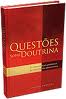 No ano de 1980 numa assembléia da conferência Geral na cidade de Dallas no Estado do Texas, foi finalmente oficializada a doutrina da Trindade. Com o Livro The trinity
Questões sobre doutrina foi escrito em 1955
Ezequiel 9:5-7
5) E aos outros disse ele, ouvindo eu: Passai pela cidade após ele, e feri; não poupe o vosso olho, nem vos compadeçais. 
6) Matai velhos, jovens, virgens, meninos e mulheres, até exterminá-los; mas a todo o homem que tiver o sinal não vos chegueis; e começai pelo meu santuário. E começaram pelos anciãos que estavam diante da casa. 
7) E disse-lhes: Contaminai a casa e enchei os átrios de mortos; saí. E saíram, e feriram na cidade.
Testemunhos Seletos Vol.2 Pg. 65 e 66
Vemos aí que a igreja – o santuário do Senhor – foi a primeira a sentir o golpe da ira de Deus. Os anciãos, aqueles a quem Deus dera grande luz, e que haviam ocupado o lugar de depositários dos interesses espirituais do povo, haviam traído o seu depósito.
Testemunhos Seletos Vol.2 Pg.62Comentário de Ezequiel 9
Colocaram-se no ponto de vista de que não precisamos esperar milagres e as assinaladas manifestações do poder de Deus, como nos dias da antiguidade. Os tempos mudaram. Estas palavras fortaleceram-lhes a incredulidade, e dizem: O Senhor não fará bem nem mal. É demasiado misericordioso para visitar Seu povo em juízos. Assim, paz e segurança é o grito de homens que nunca mais erguerão a voz como trombeta para mostrar ao povo de Deus suas transgressões, e à casa de Jacó os seus pecados. Esses cães mudos, que não querem ladrar, são aqueles que sentirão a justa vingança de um Deus ofendido. Homens, virgens e crianças, todos perecerão juntos.
Ellen.G White 1888 Materials, Pg.1633
Nas.1827 Mor1915
Ellen.G White 1888 Materials, Pg.1633
“Não há lugar para deuses no céu acima.”
“Deus é o único Deus verdadeiro.
Ele preenche todo o céu.
Aqueles que agora se submetem a Sua vontade, verão a Sua face; e Seu nome estará nas testas de todos aqueles que são puros e santos.”
João 17:3
3) E a vida eterna é esta: que te conheçam, a ti só, por único Deus verdadeiro, e a Jesus Cristo, a quem enviaste.
Mensagens Escolhidas Vol.1 Pg.203
Nas.1827 Mor1915
Mensagens Escolhidas Vol.1 Pg.203
Quando pela primeira vez deixei o Estado do Maine, fi-lo com intenção de percorrer Vermont e Massachusetts, a fim de dar testemunho contra essas opiniões. Living Temple encerra o alfa dessas teorias. Eu sabia que o ômega seguiria dentro de pouco tempo; e tremi pelo nosso povo. Sabia eu que devia advertir nossos irmãos e irmãs a que não entrassem em controvérsia em relação à presença e personalidade de Deus. As afirmações feitas em Living Temple acerca deste ponto são incorretas. São mal aplicadas as passagens usadas em apoio da doutrina ali exposta.
Mensagens Escolhidas Vol.1 Pg.201
Aquele que declarou que Sua verdade resplandeceria para sempre, proclamará essa verdade por meio de mensageiros fiéis, que darão à trombeta sonido certo. A verdade será criticada, escarnecida e ridicularizada; mas quanto mais de perto for examinada e testada, mais resplandecerá.
Como um povo, devemos estar firmes sobre a plataforma da verdade eterna, que resistiu a todas as provas. Devemos ater-nos aos seguros pilares de nossa fé. Os princípios da verdade que Deus nos revelou, são nossos únicos, fiéis alicerces.
Mensagens Escolhidas Vol.1 Pg.72
Obstinação e orgulho de opinião levam muitos a rejeitar a luz do Céu. Apegam-se a idéias acariciadas, fantasiosas interpretações da Escritura, e perigosas heresias; e se for apresentado um testemunho a fim de corrigir esses erros, eles, como muitos dos dias de Cristo, afastar-se-ão desgostosos.
Não importa quão irrepreensível sejam o caráter e a vida dos que falam ao povo as palavras de Deus; isto não lhes traz recomendação. E por quê? Porque eles dizem ao povo a verdade.
Mensagens Escolhidas Vol.1 Pg.73
Calúnia e opróbrio serão a recompensa daqueles que estão ao lado da verdade tal como é em Jesus. "Todos os que piamente querem viver em Cristo Jesus padecerão perseguições." II Tim. 3:12. Os que dão claro testemunho contra o pecado serão com certeza tão aborrecidos como o foi o Mestre que lhes deu esta obra a fazer em Seu nome. Como Cristo, serão chamados inimigos da igreja e da religião, e quanto mais sinceros e diligentes forem seus esforços para honrar a Deus, tanto mais cruel será a inimizade dos ímpios e dos hipócritas. Não nos devemos, porém, desanimar quando assim formos tratados.
Testemunhos Seletos Vol.1 Pg.587
As Companhias Decidem Nosso Destino
As companhias escolhidas pelos obreiros estão-lhes decidindo o destino para este Mundo e o outro. As más companhias estão deteriorando o caráter, os princípios estão sendo minados. “quem anda com os sábios será sábio; mas o companheiro dos loucos achar-se-á mal.” (provérbios 13:20).
Mensagens escolhidas Vol.1 Pg.327-328
Que maior engano pode sobrevir à mente humana que a confiança de estar correto, quando se está totalmente errado! A mensagem da Testemunha Verdadeira encontra o povo de Deus em triste engano, todavia sincero nesse engano. Eles não sabem que sua condição é deplorável à vista de Deus. Enquanto aqueles que são abordados se lisonjeiam de achar-se em exaltada condição espiritual, a mensagem da Testemunha Verdadeira destrói sua segurança com a surpreendente denúncia de seu verdadeiro estado espiritual de cegueira, pobreza e miséria.
Mensagens Escolhidas vol.1 Pg.401 e 402
Tem-me sido feito a pergunta: “pensa que o Senhor tem qualquer nova luz para nós como um povo?” Respondo que ele tem luz que para nós é nova, e todavia é preciosa luz antiga que há de brilhar da palavra da verdade. Possuímos apenas os vislumbres dos raios da luz que nos há de vir ainda.
Não estamos fazendo o máximo com a luz que o Senhor já nos tem concedido, e assim deixamos de receber acréscimo de luz; não andamos na luz que já foi derramada sobre nós.
Testemunhos vol.1 130
Segundo o que Deus me mostrou, é preciso haver, entre os pastores, uma sacudidura, a fim de serem eliminados os negligentes, preguiçosos e comodistas, e permanecer um grupo fiel, puro e abnegado, que não busque seu bem-estar pessoal, mas administre fielmente na palavra e na doutrina, dispondo-se a sofrer e suportar todas as coisas por amor a Cristo e salvar aqueles por quem Ele morreu.
Minha Consagração Hoje Pg.335
Do dia 27 de novembro. ( Por que por tuas palavras serás justificado e por tuas palavras serás condenado)Mateus 12:37.
E Cristo foi feito nosso juiz. O Pai não é o juiz. Tampouco o são os anjos. Aquele que Se revestiu da humanidade e viveu neste mundo vida perfeita, será quem nos há de julgar. Só Ele pode ser nosso Juiz. ... Nenhum de vós foi designado para julgar a outrem. Tudo o que podeis fazer é corrigir-vos a vós mesmos. ...
Temos que manter um caráter, mas esse é o caráter de Cristo. ... Oxalá o Senhor nos ajude a morrer para o eu, e nascer de novo, a fim de Cristo poder viver em nós como um princípio vivo e ativo, capaz de manter-nos santos.                                                                           (Testemunhos Seletos, vol. 3, Pg. 382, 383 e 385).